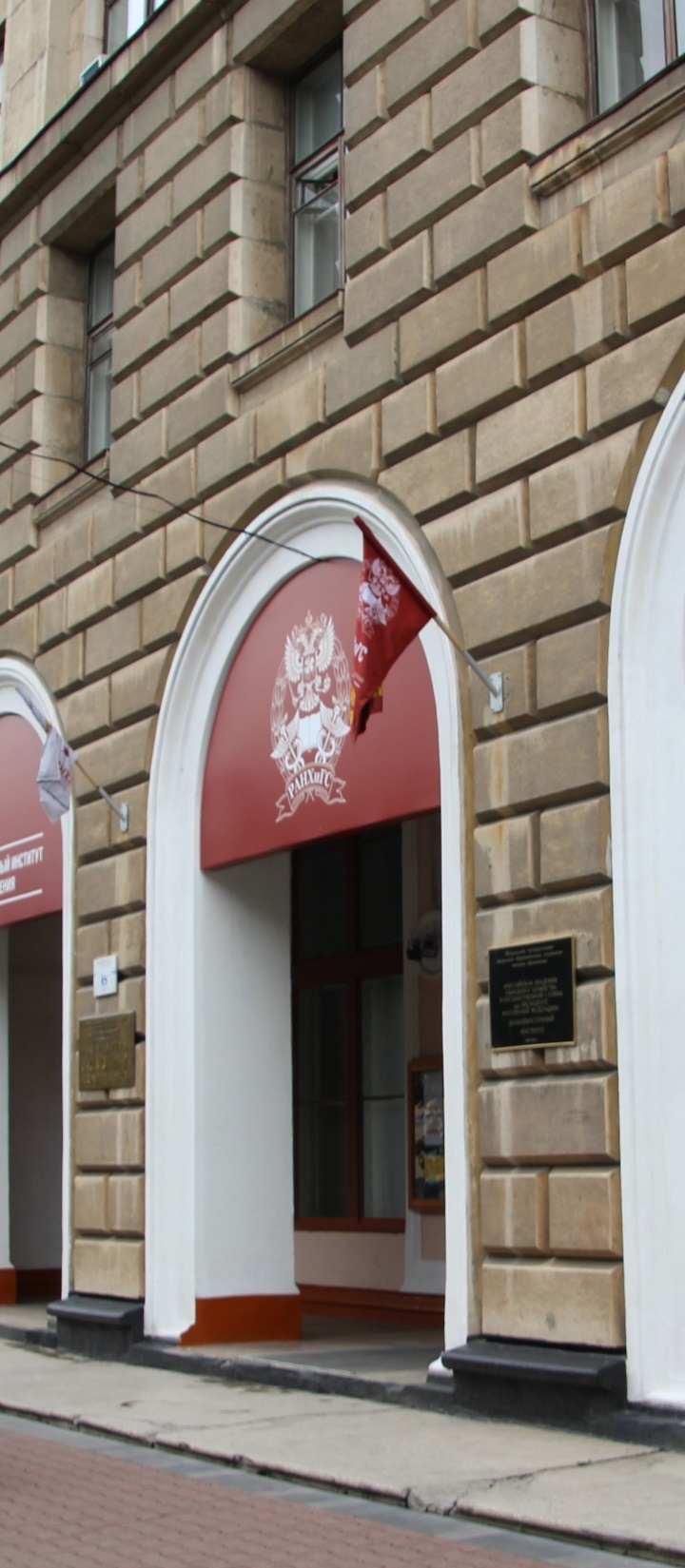 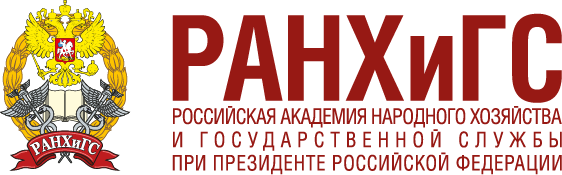 Дальневосточный институт управления
МОЛОДАЯ СЕМЬЯ РЕГИОНА: СОЦИОЛОГИЧЕСКАЯ          ОЦЕНКА ЦЕННОСТНО-МИРОВОЗЗРЕНЧЕСКИХ УСТАНОВОК
Березутский Юрий Владимирович 
кандидат социологических наук, доцент, заместитель директора по научной и воспитательной работе
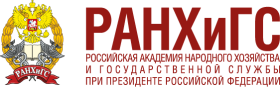 Социальные «якоря» молодежи
Социальная активность (вовлеченность)
Предпринимательство (независимость, доход)
Профессиональная определенность (востребованность)
Географическое познание региона (эмоциональная привязка)
Наличие семьи, детей, работы
2
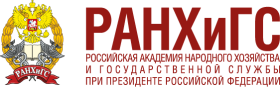 Оценка социальных функций
Репродуктивная
Воспитательная
Рекреационная
Экономическая
Правовой защищенности
3
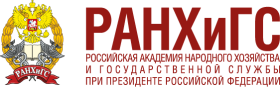 Репродуктивная функция
Общая характеристика: идет процесс отодвигания начала семейной жизни ввиду того, что люди хотят подольше пожить для себя
Причины увеличения среднего возраста вступающих в брак — социальные, связанные с необходимостью получить образование, построить карьеру, отсутствие своего жилья
Коэффициент рождаемости: на ДВ – 1,6, в РФ – 1,5

Коэффициент рождаемости третьих и последующих:
На ДВ – 0,46, в РФ – 0,37

По ДВ рост третьих и последующих рождений: 
с 27,8% в 2018 г. до 35% в 2022 г.

На ДВ за пять лет коэффициент рождаемости первенцев сократился на 20%, а вторых детей — на 23%
Треть семей (31,8%) – не планирует рождение детей:
материальные проблемы (47,8%)
жилищные проблемы (21,7%)
карьера (17,4%)
4
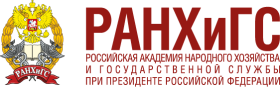 Воспитательная функция
Общая характеристика: доминируют ценностные установки личного счастья и благополучия вкупе с общественным благополучием
5
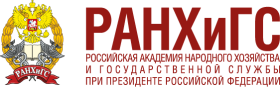 Рекреационная функция
Общая характеристика: баланс между активными и пассивными формами досуга; потенциал конфликтности в «рифе бытовых проблем»
Половина семей конфликтует:
Понимаем друг друга (49,5%)
Бывают конфликты (44,7%)
Не понимаем друг друга, часто соримся (5,8%)
Проведение семейного досуга:
23,3%
возникает мысль о разводе
67,7% - бытовые проблемы
27,4% - нет взаимопонимания
25,8% - финансовые проблемы
17,7% - воспитание детей
16,1% - вредные привычки
12,9% - жилищная проблема
28,4%
30,4%
35,3%
Надежда и оптимизм
Тревога и неуверен-ность
Без особых надежд
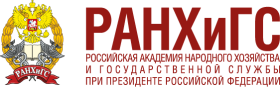 Экономическая функция
Общая характеристика: проблемное поле жизнедеятельности связано с уровнем материальной обеспеченности молодой семьи
Уровень жизни средний – хватает на основные продукты и одежду
Проблемное поле жизни:
60%
Не имеют сбережений (хотя бы прожить какое-то время)
80%
Личные проблемы в значительной степени превалируют над ценностями общественной безопасности и международной стабильности
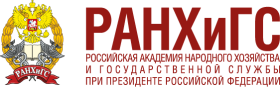 Правовая защищенность семьи
Общая характеристика: при доминировании самооценок о знании своих прав большинство испытывали проблемы при их реализации
владеют информацией о своих правах в полном объеме
Проблемы при реализации прав:
59%
Испытывали проблемы при реализации своих прав за последние 2 года
70%
Не чувствуют себя защищенными со стороны государства
55%
Отмечают о нуждаемости семьи в социальной поддержке
45%